6SSEL045 – Language OriginsLecture 6Tools and Cognitive Complexity
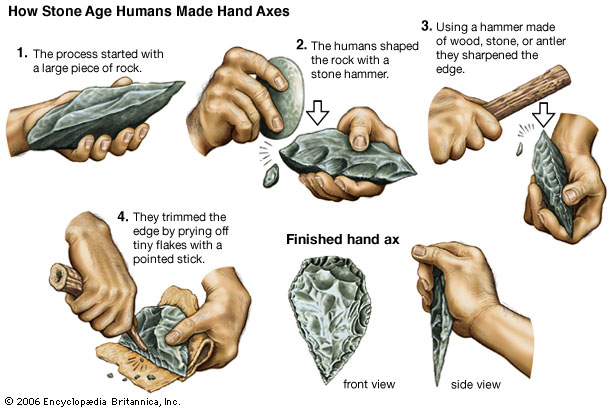 Nonhuman Tool Use
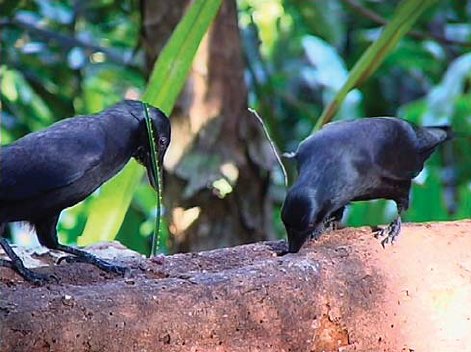 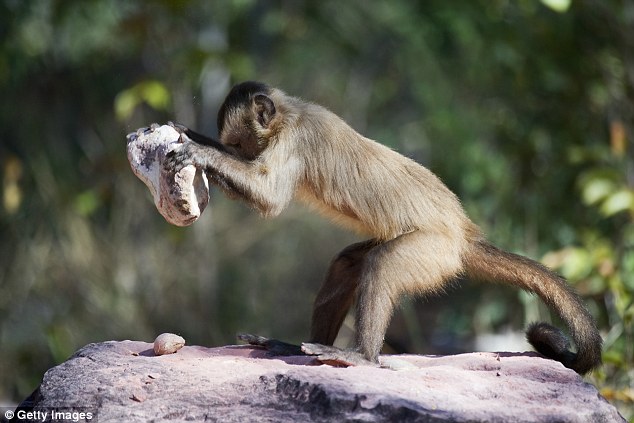 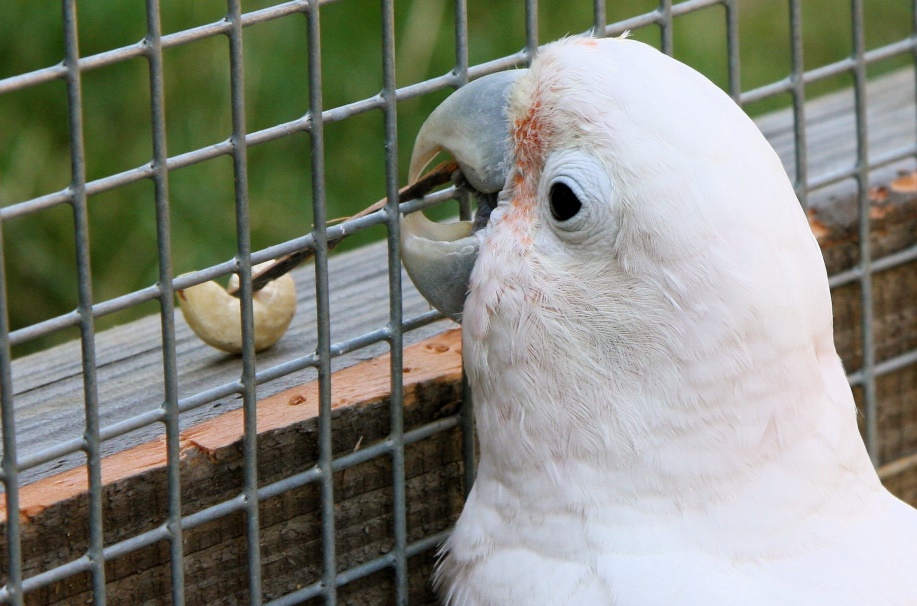 Capuchin monkey cracking a nut
Figaro (Goffin’s cockatoo)
retrieving a cashew
New Caledonian crows grub-fishing using a pandanus leaf (L) & a stick (R)
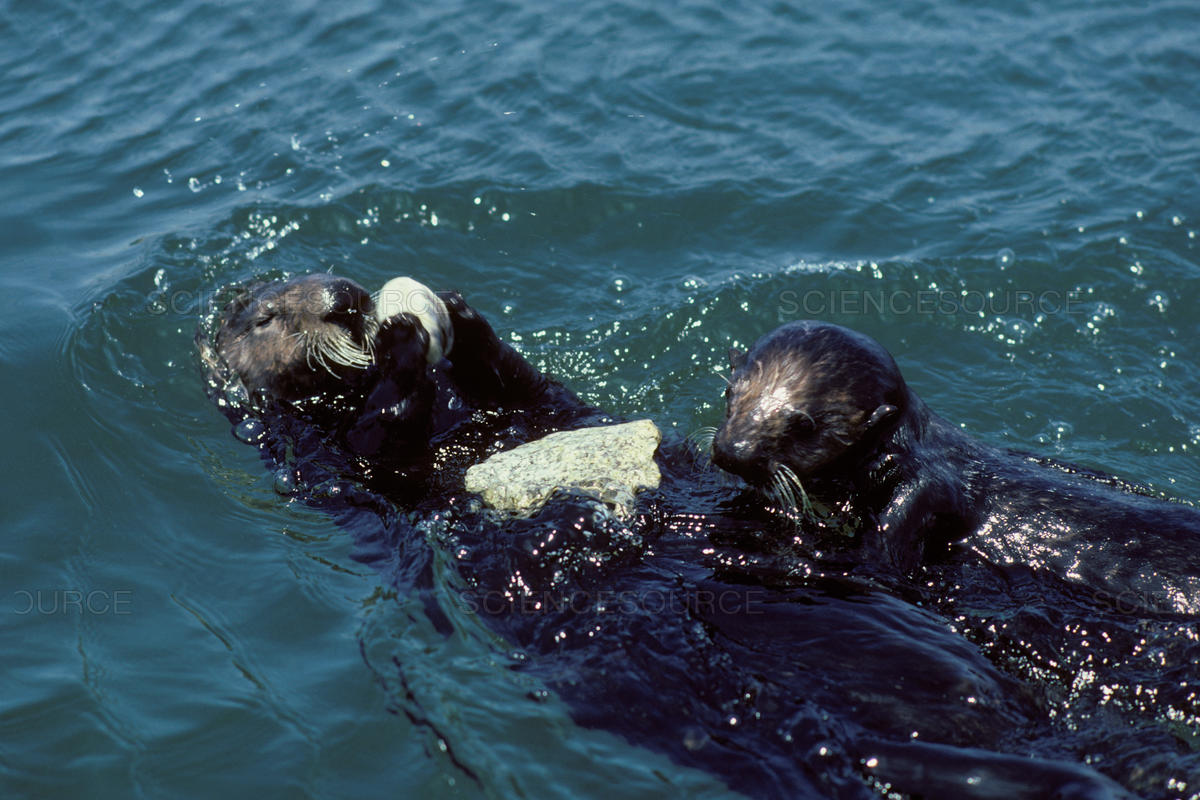 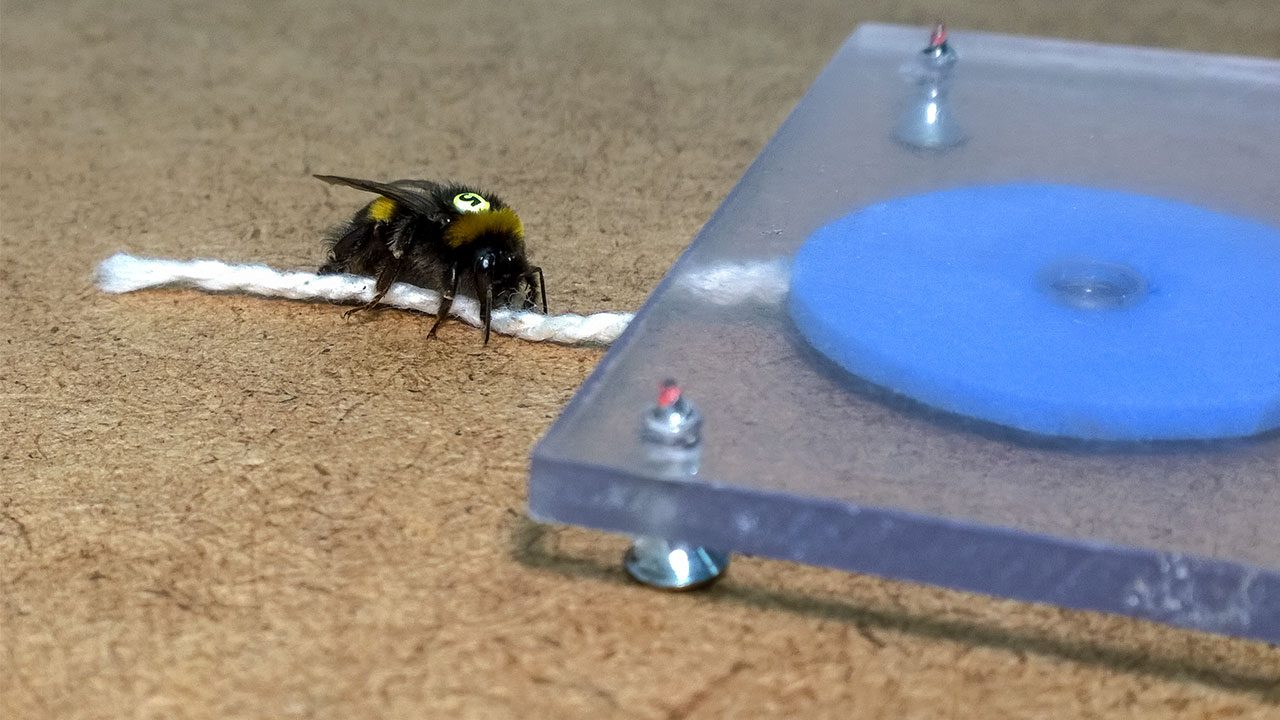 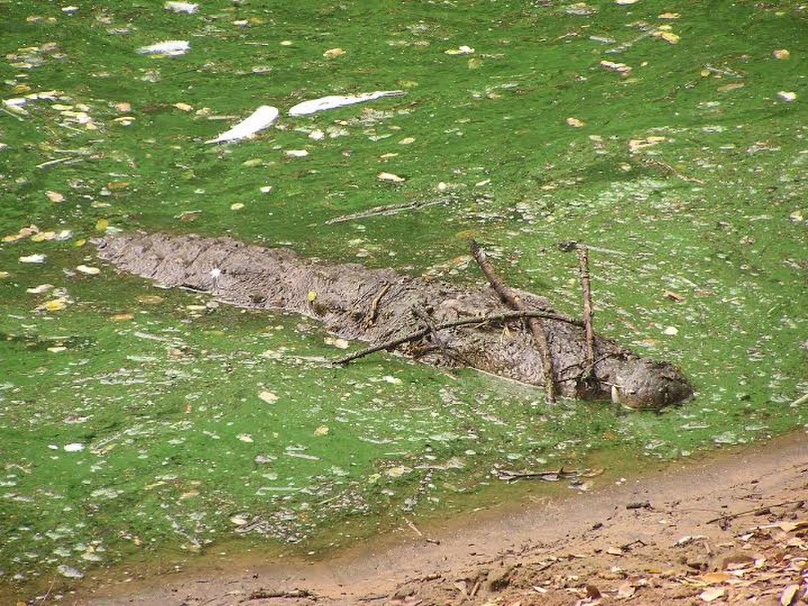 Bumble bee pulling a string
to get a nectar reward
Sea otter cracking clam
Crocodile using sticks and mud
to look like a log
Physical Environment
Tool Use and Language
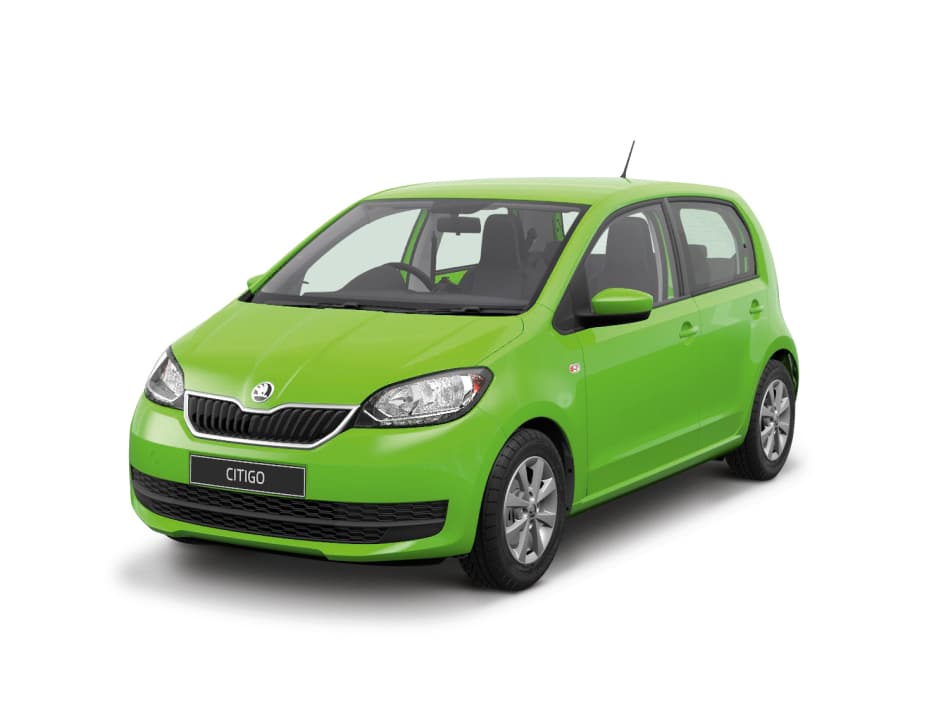 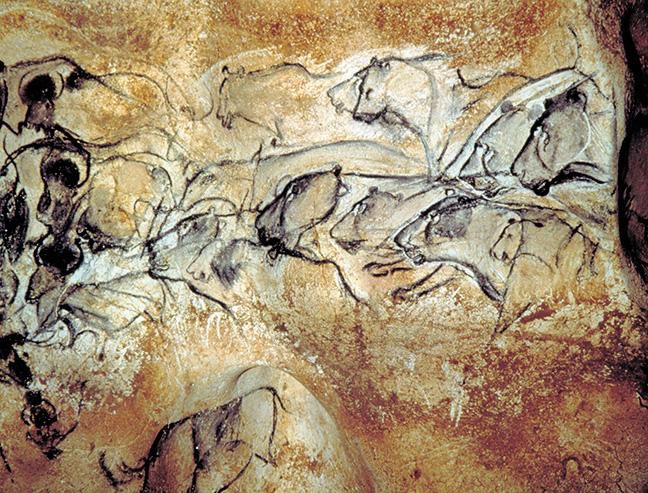 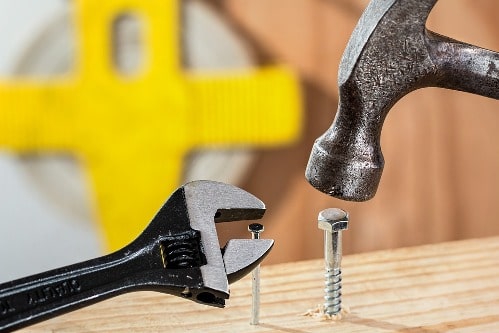 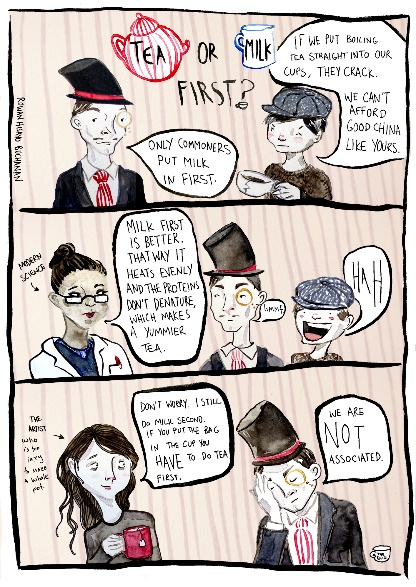 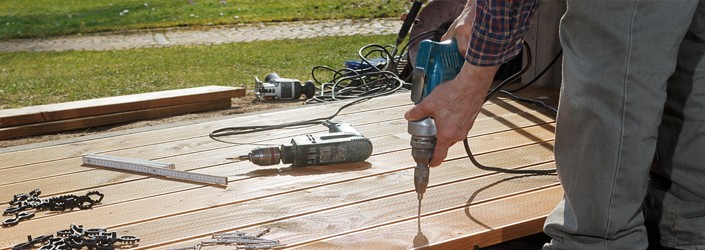 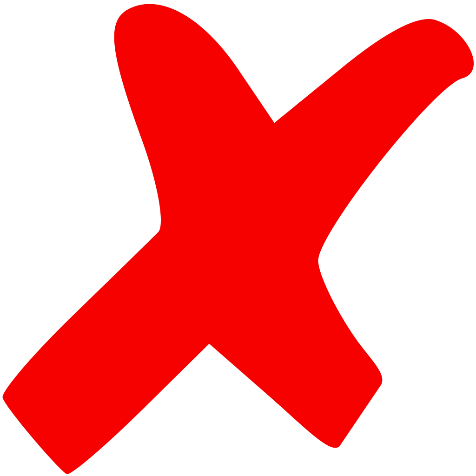 =
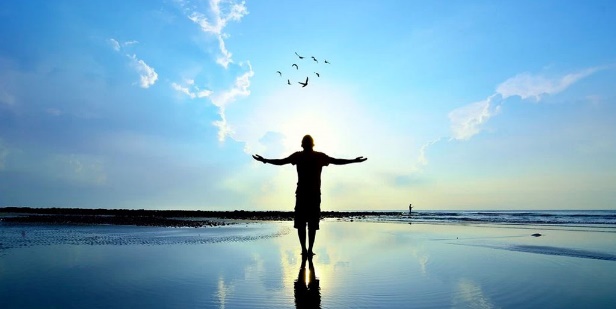 Instrumental
extensions
Correct
usage
Correct
sequencing
Nested
iteration
Object 
process
Negotiation toward meaning
This is the cat
That killed the rat
That ate the malt
That lay in the house
That Jack built
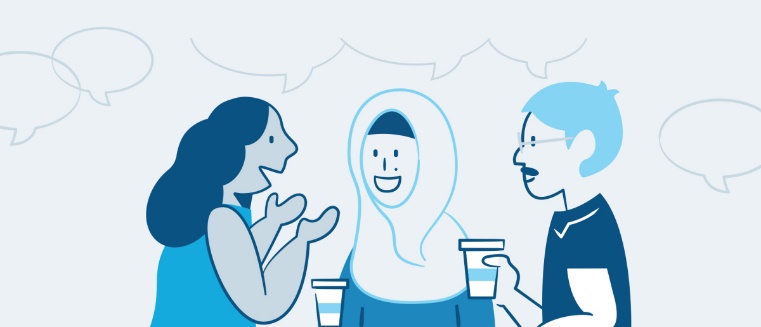 falls
in
mainly
on
plain
rain
Spain
The
the
Social Environment
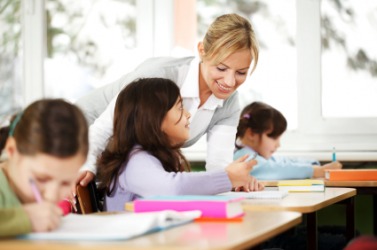 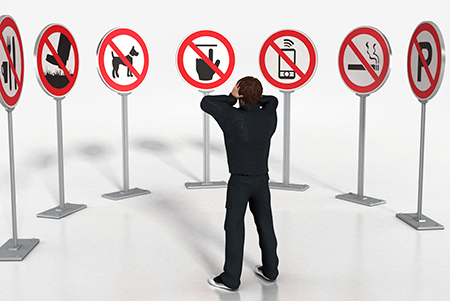 Word

Sentence

Dialogue

Conversation

Relationship
Tool-making
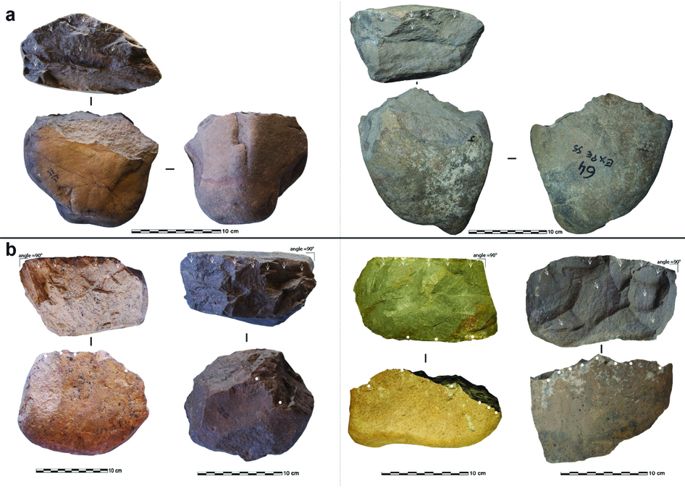 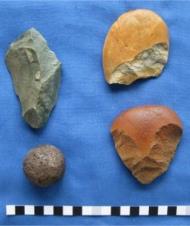 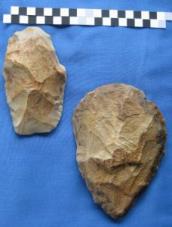 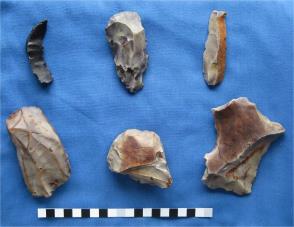 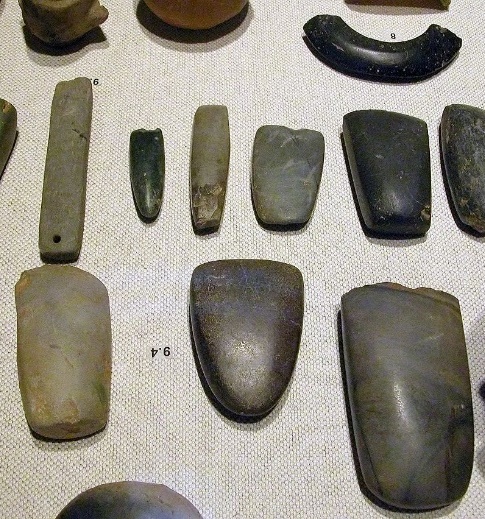 Levallois-Mousterian
300kya
Acheulean
1.7mya
Lomekwian
3.3mya
Oldowan
2.6mya
Mesolithic/Neolithic
20kya
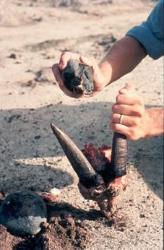 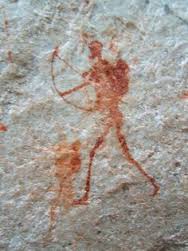 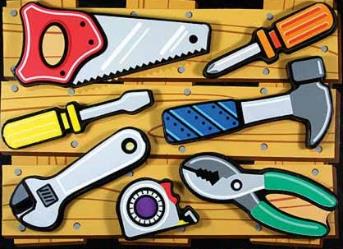 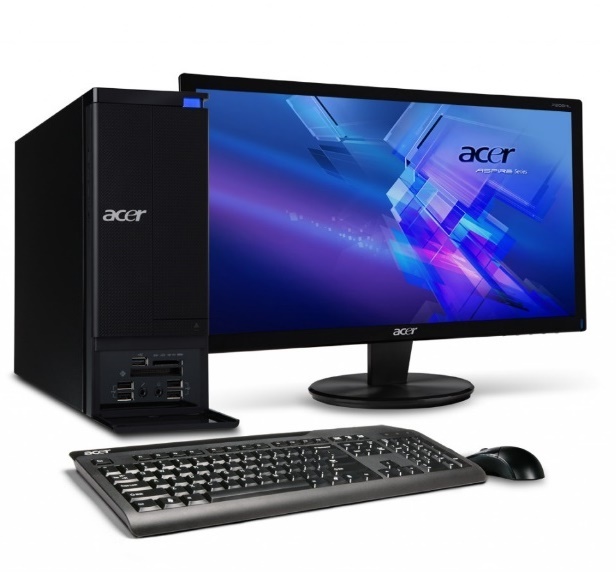 Mesolithic/Neolithic tool complexity
20kya
Modern tool complexity
7kya(?) to Now
Advanced Tool-making
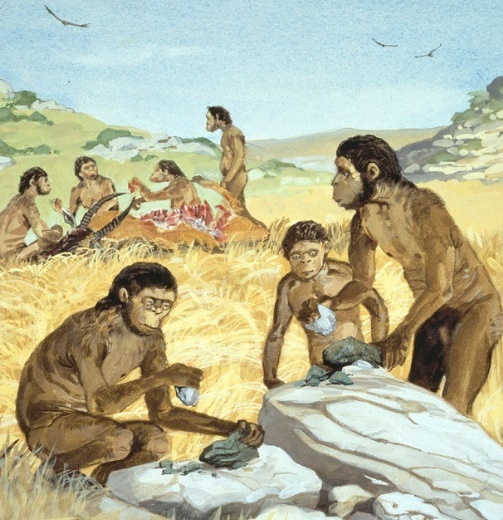 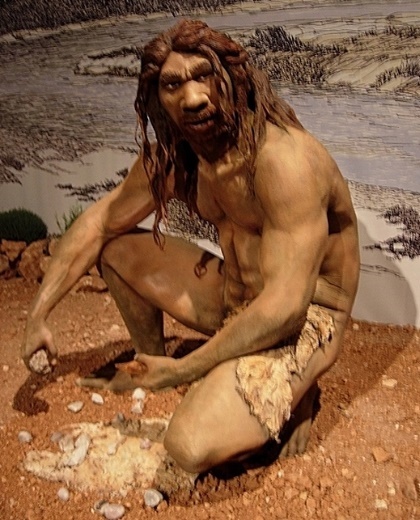 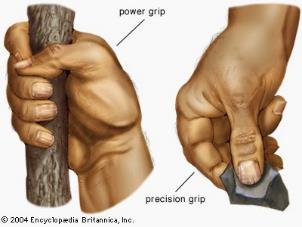 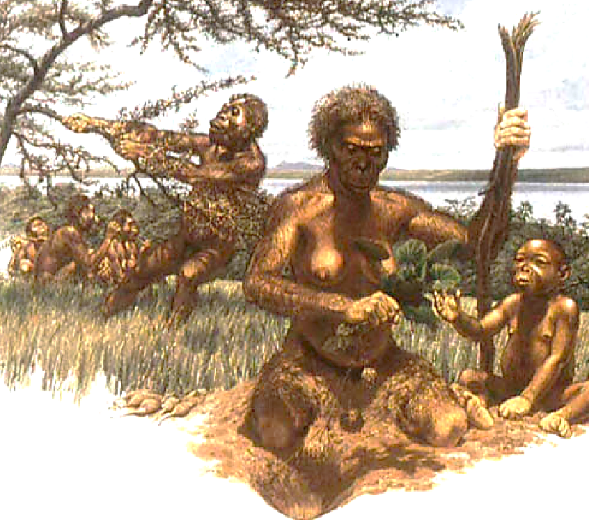 Homo habilis
Homo heidelbergensis
Tool-making grips
Australopithecus
Multi-material tools
Clothes
Jewellery
Art ?
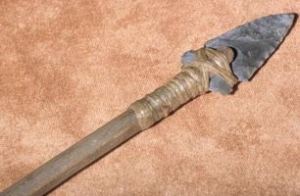 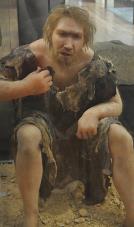 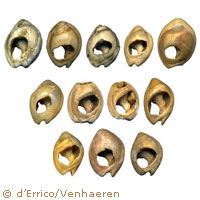 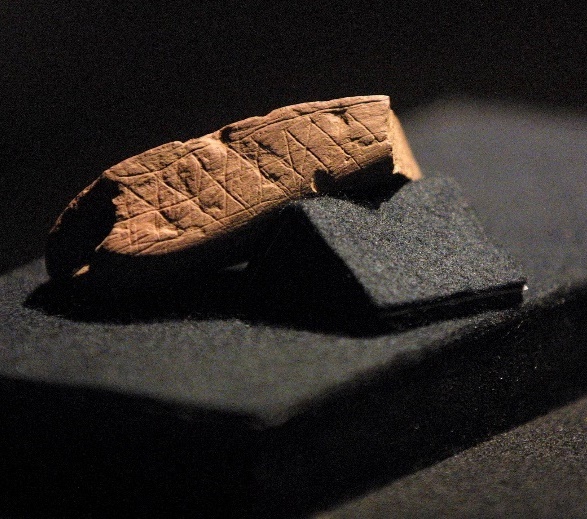 Fire and Cooking
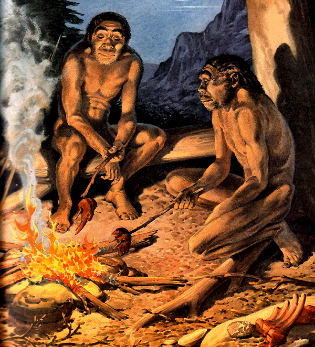 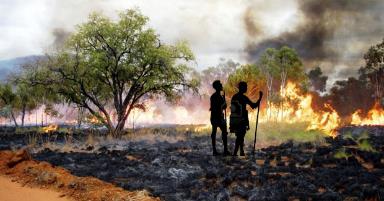 Landscape management
Cooking
Tool Hardening
Socialisation
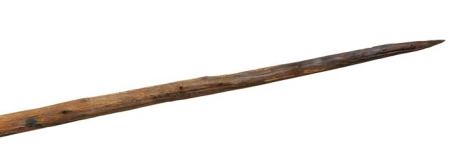 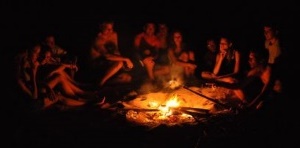 What about Gathering?
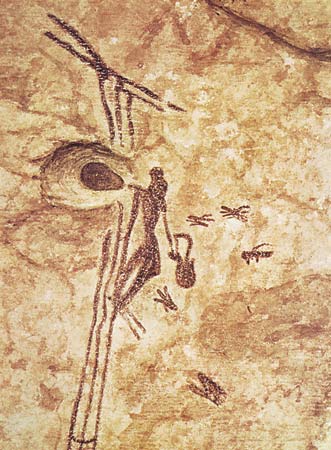 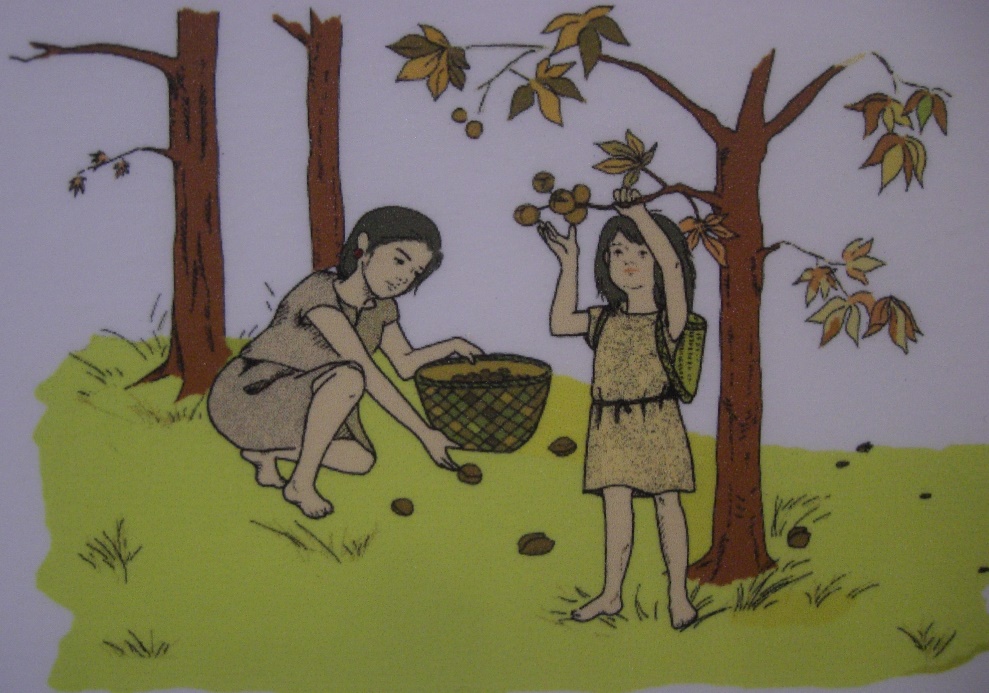 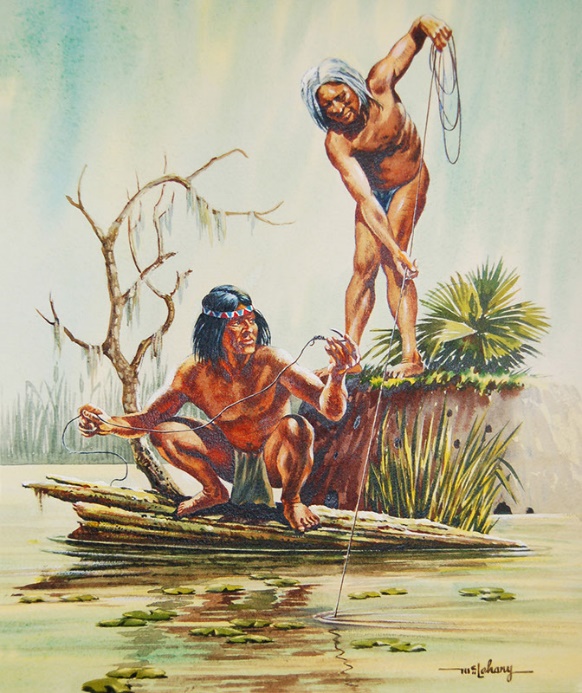 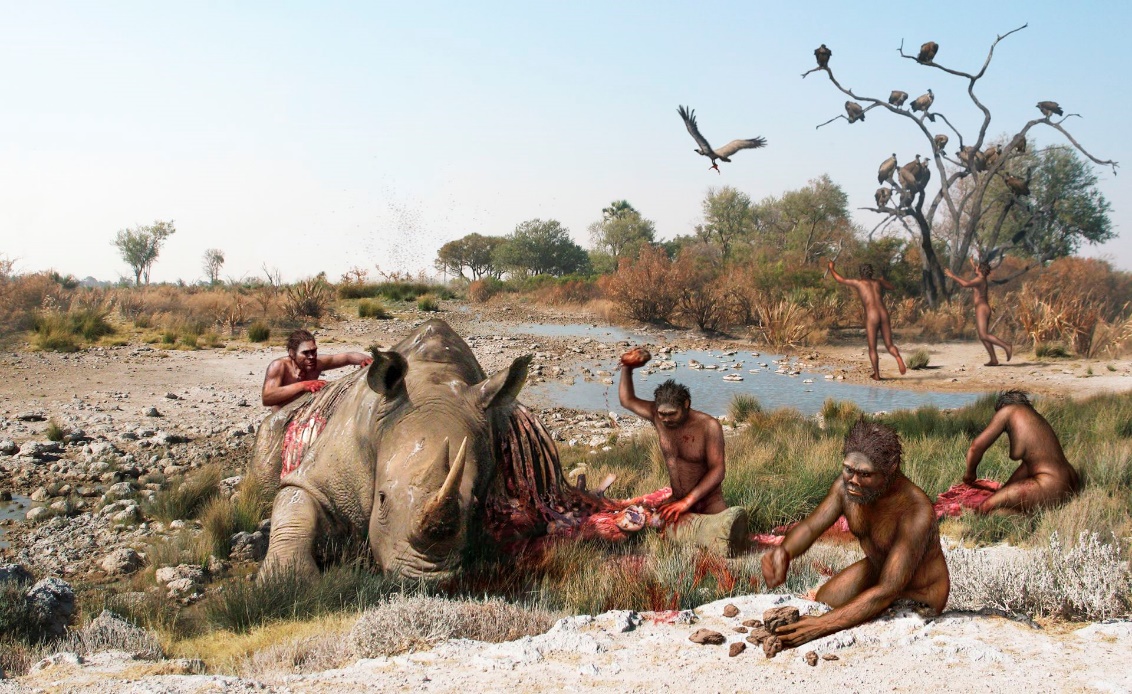 Other types of gathering – 
Plant, fruit, nut, insect, etc.
Scavenging
Line fishing
Honey-gathering
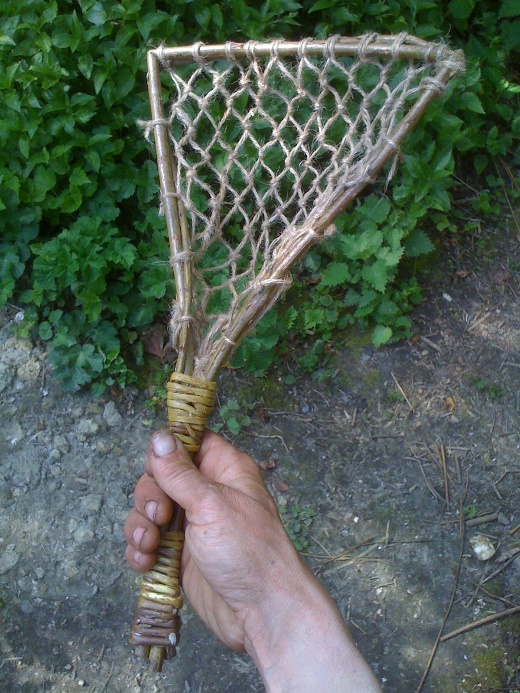 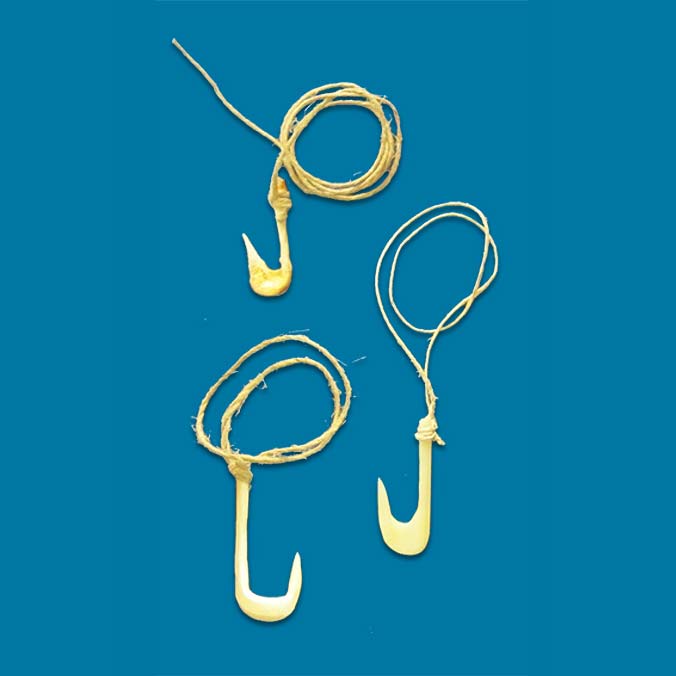 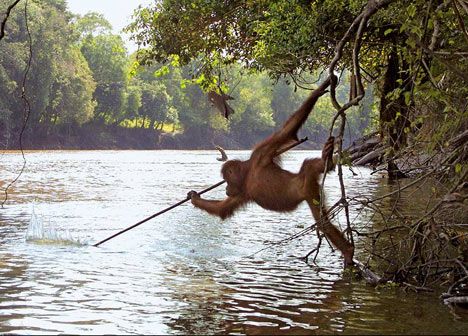 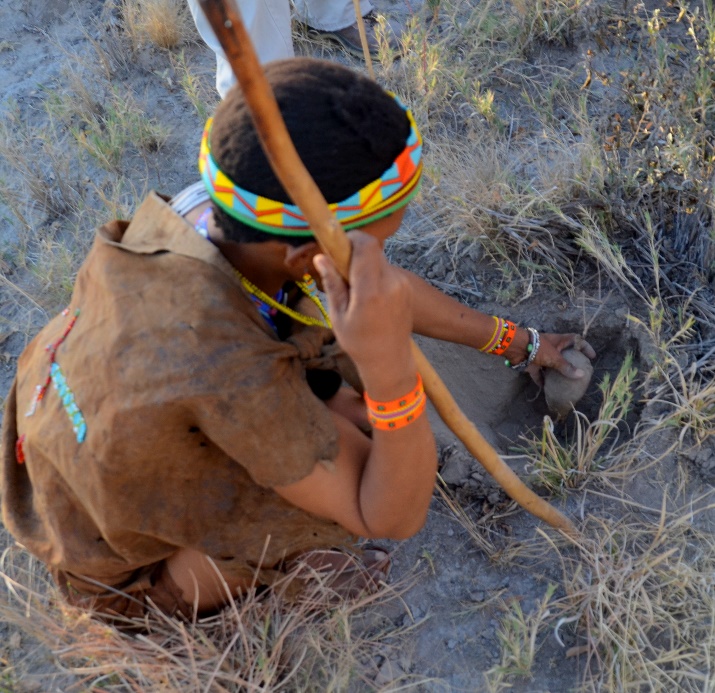 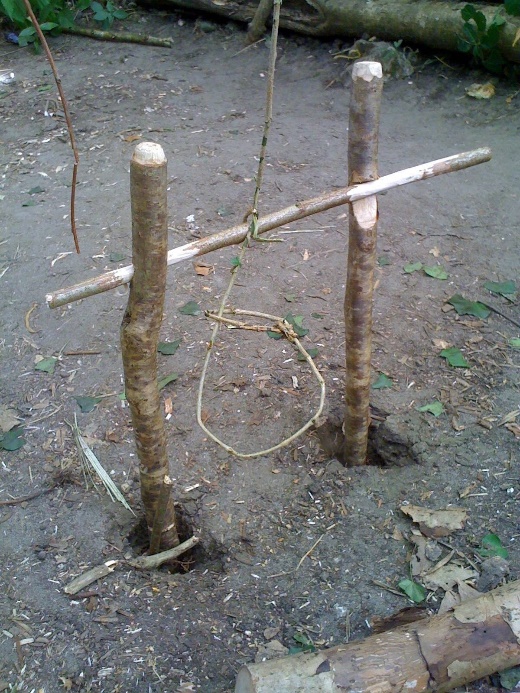 Net
Fishing hooks
Fishing spear
Digging stick
Snare trap
What Happened When?
Gathering & Scavenging
Lomekwian
Oldowan
Acheulean
Mous’n
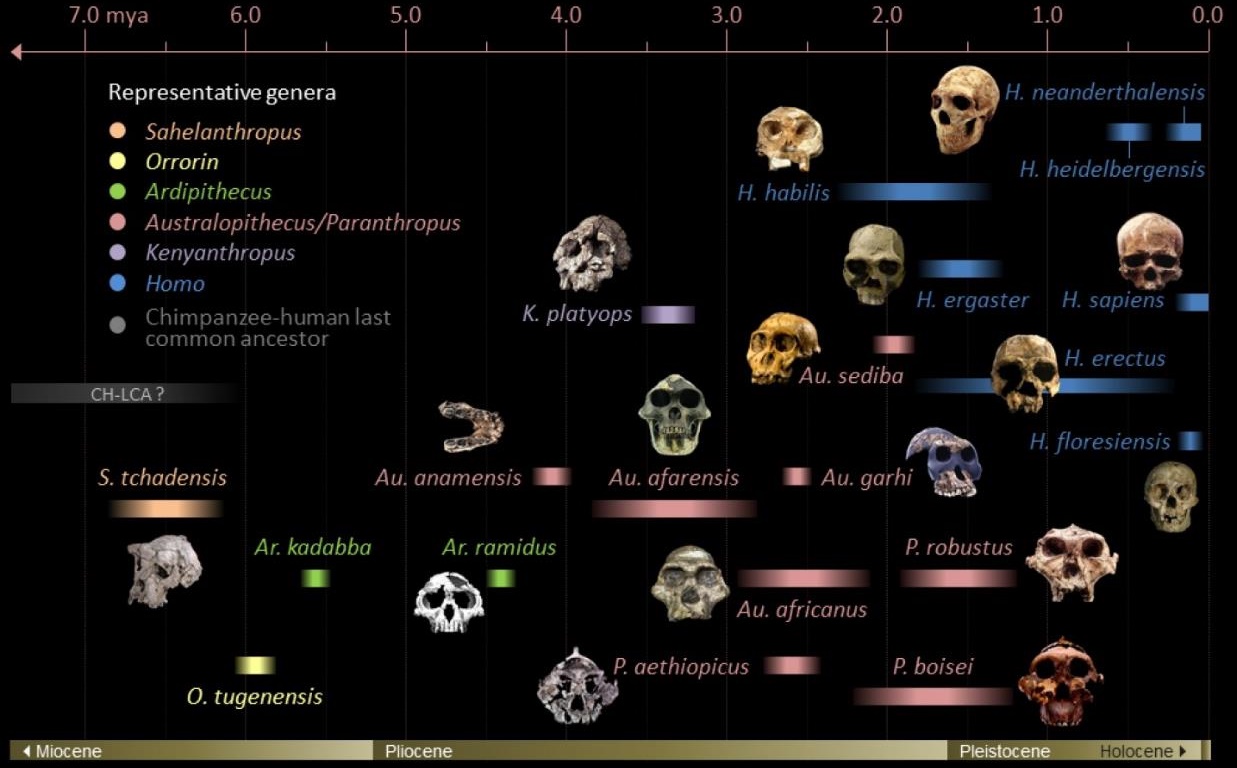 Homo naledi
Fire &
Cooking
Precision grip
&
Power grip
Cognitive Complexity Makes Communicative Complexity?
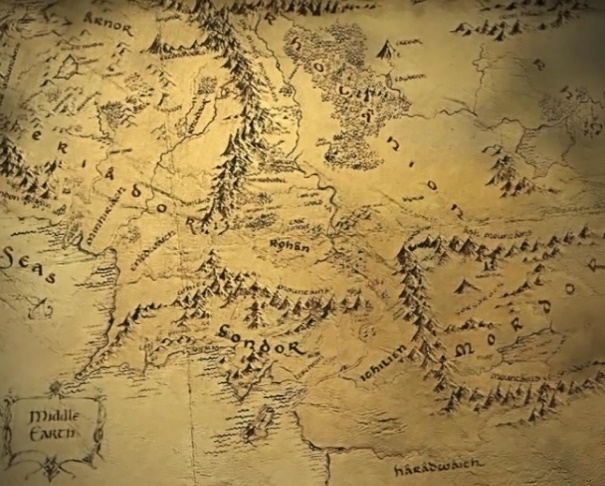 Cognitive Complexity
Telling about
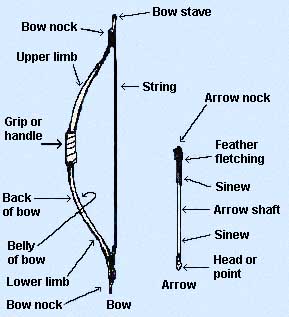 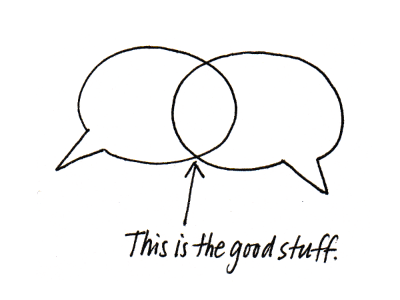 Negotiation toward meaning
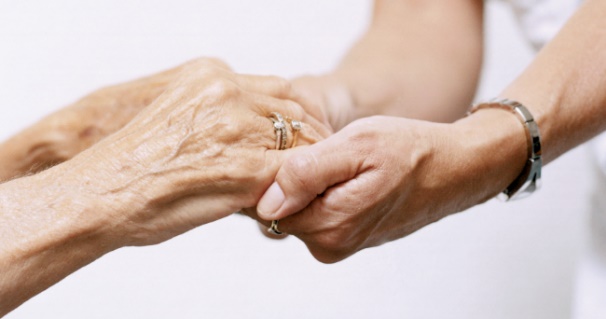 Self-sharing
Cognitive complexity
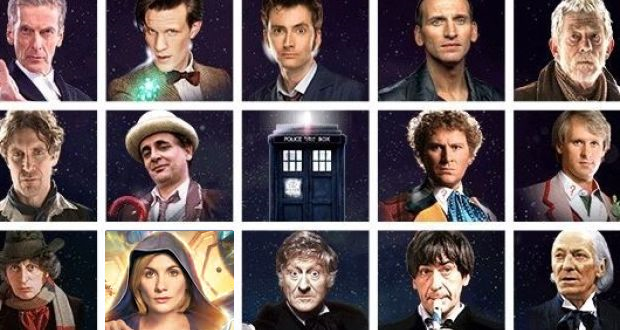 Mental time travel
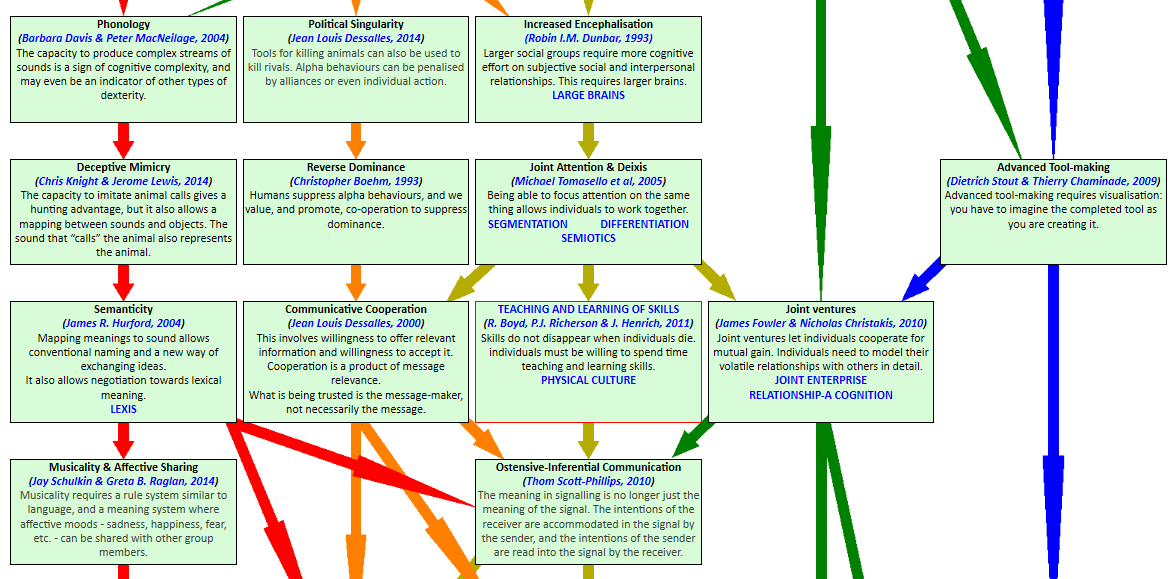 Working Together – Next Week
Joint Attention and Deixis allow us to see the world through the eyes of others.
Communicative Co-operation lets us discuss rather than just tell-about. It begins negotiation toward meaning.
Teaching and Learning of Skills defines the information we are able to share, and how we share it.
Joint Ventures allow us to work together to produce outcomes we cannot produce by ourself.
Ostensive-Inferential Communication brings together the other skills into a coherent system.
And finally ...
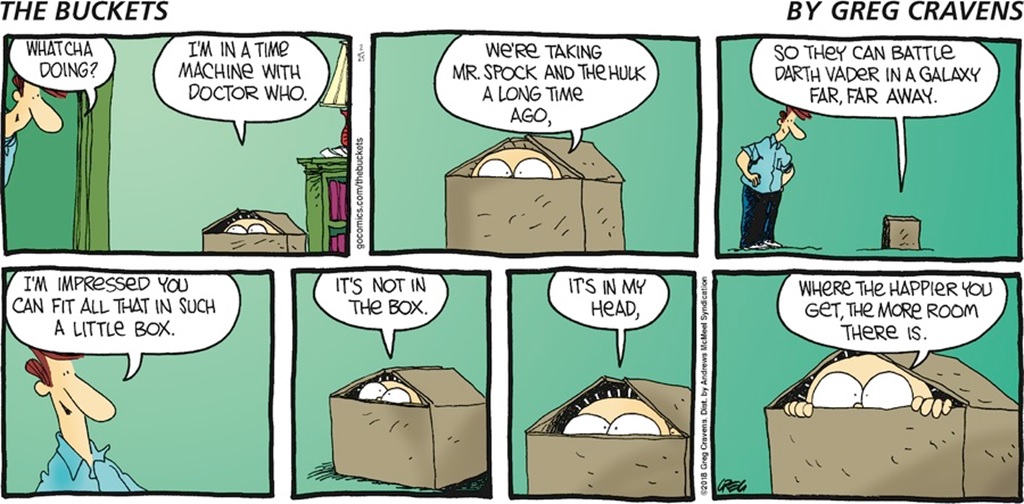